Let It Sink In!
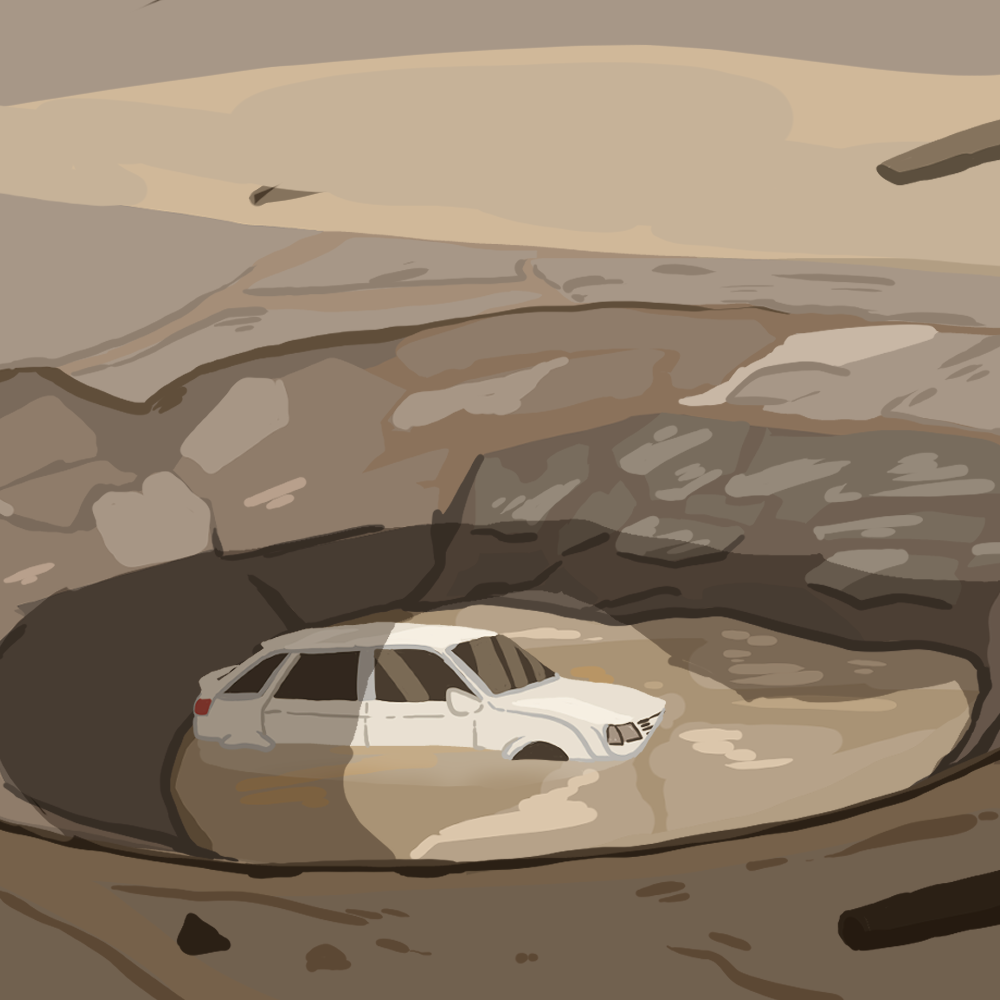 Earth’s Systems
Essential Question
How do Earth’s materials cycle through living and nonliving components?
Learning Objectives
Explore the different stressors that affect rock formation.
Construct models that illustrate the cycling of materials in Earth’s system.
Always, Sometimes, Never True
Read each statement carefully and decide whether it is one of the following:
Always True
Sometimes True
Never True
Be prepared to discuss your reasons for your response.
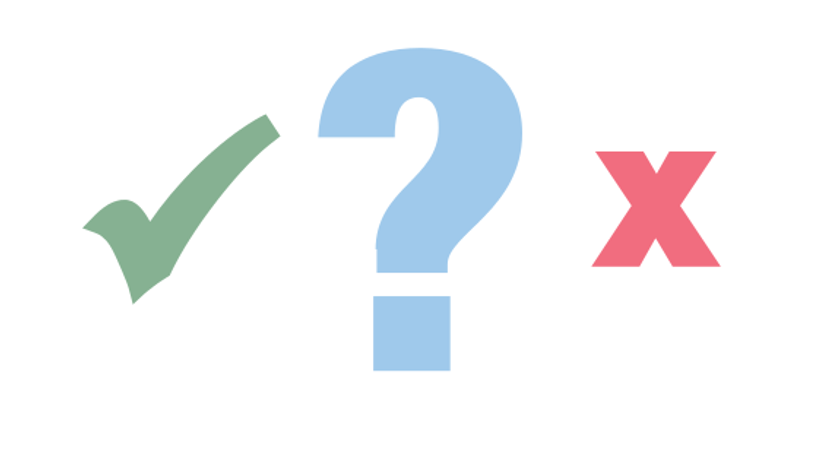 [Speaker Notes: K20 Center. (n.d.). Always, sometimes, or never true. Strategies. https://learn.k20center.ou.edu/strategy/145]
Always, Sometimes, Never True
All rocks are hard.
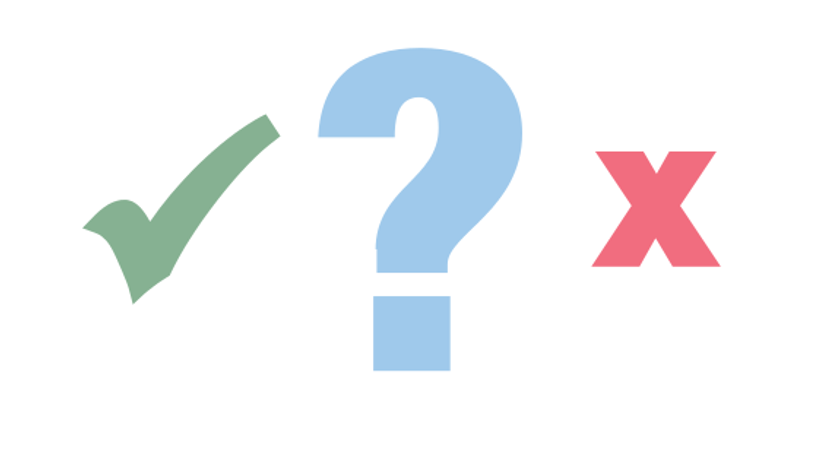 [Speaker Notes: K20 Center. (n.d.). Always, sometimes, or never true. Strategies. https://learn.k20center.ou.edu/strategy/145]
Always, Sometimes, Never True
Rocks have the ability to change form.
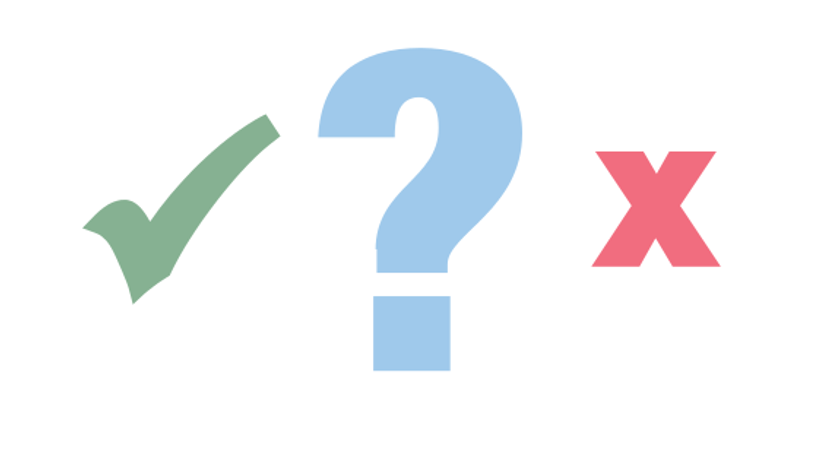 [Speaker Notes: K20 Center. (n.d.). Always, sometimes, or never true. Strategies. https://learn.k20center.ou.edu/strategy/145]
Always, Sometimes, Never True
Rocks make up the entire earth.
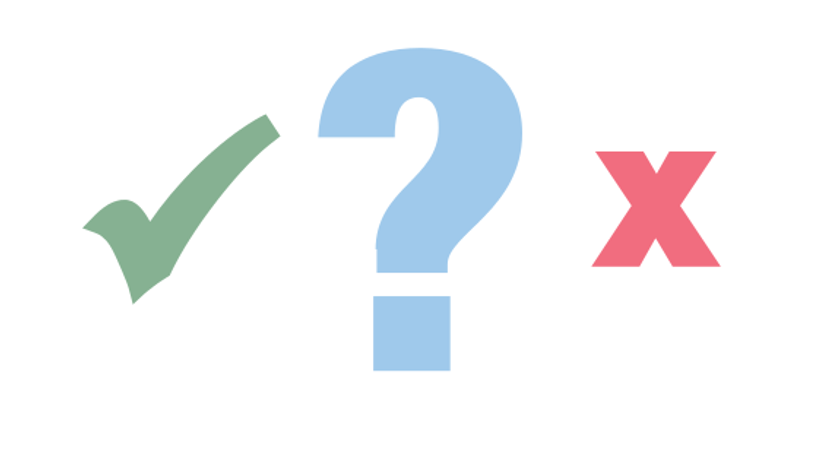 [Speaker Notes: K20 Center. (n.d.). Always, sometimes, or never true. Strategies. https://learn.k20center.ou.edu/strategy/145]
Always, Sometimes, Never True
All rocks are the same.
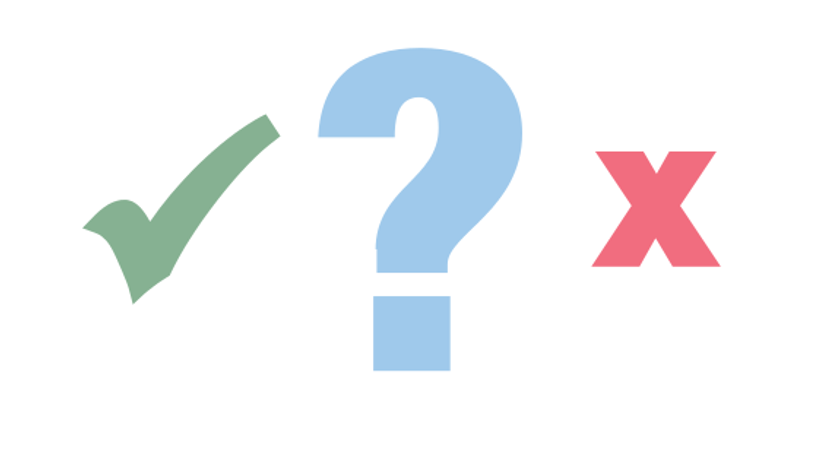 [Speaker Notes: K20 Center. (n.d.). Always, sometimes, or never true. Strategies. https://learn.k20center.ou.edu/strategy/145]
Always, Sometimes, Never True
It’s hard to tell how rocks originated.
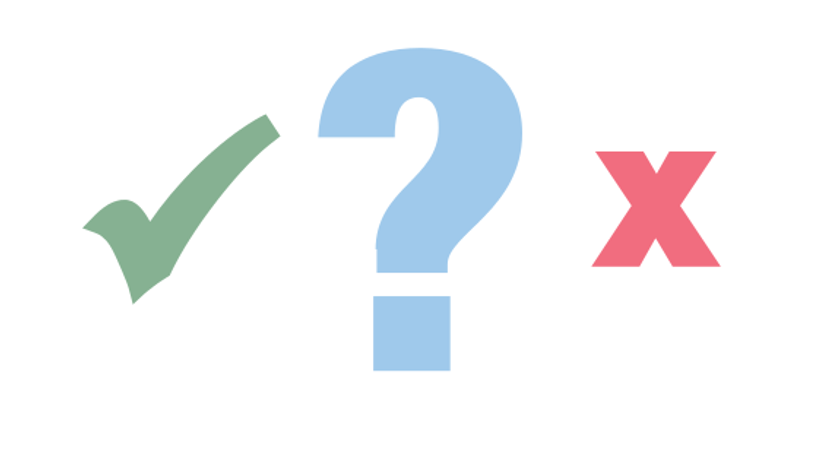 [Speaker Notes: K20 Center. (n.d.). Always, sometimes, or never true. Strategies. https://learn.k20center.ou.edu/strategy/145]
Always, Sometimes, Never True
Rocks and minerals are the same thing.
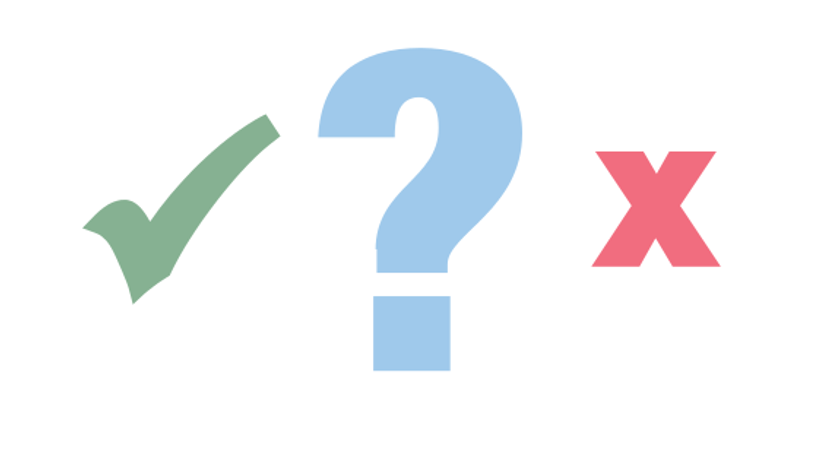 [Speaker Notes: K20 Center. (n.d.). Always, sometimes, or never true. Strategies. https://learn.k20center.ou.edu/strategy/145]
Always, Sometimes, Never True
Humans are the cause of rock formations.
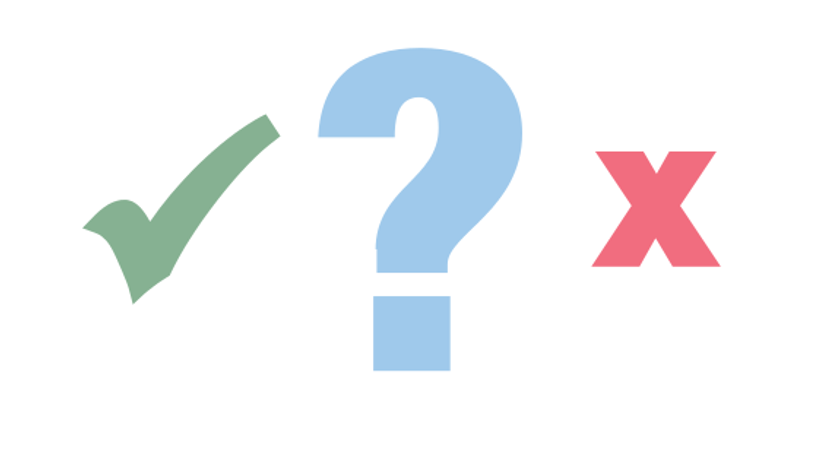 [Speaker Notes: K20 Center. (n.d.). Always, sometimes, or never true. Strategies. https://learn.k20center.ou.edu/strategy/145]
Always, Sometimes, Never True
Minerals are not important to my life.
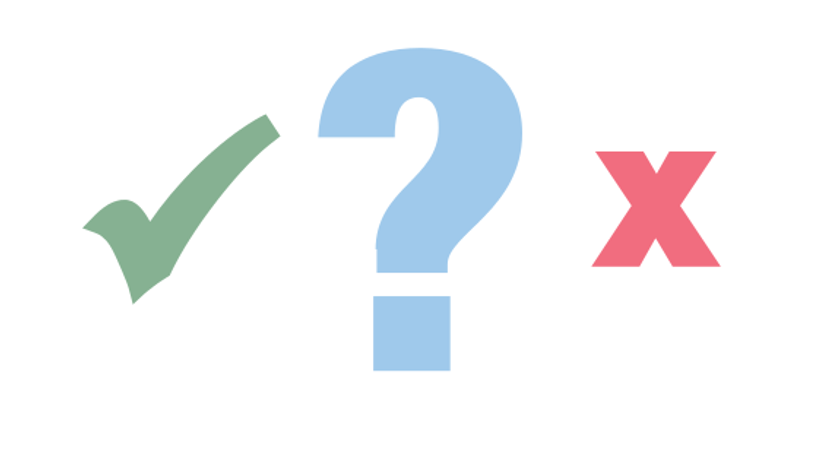 [Speaker Notes: K20 Center. (n.d.). Always, sometimes, or never true. Strategies. https://learn.k20center.ou.edu/strategy/145]
Massive Oklahoma Sinkhole appears overnight
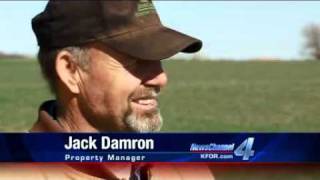 [Speaker Notes: Sister Christian. (2011, November 30). Massive Oklahoma Sinkhole appears overnight [Video]. YouTube. https://www.youtube.com/watch?v=Pz6EFS1fu1A]
Weatherford building about to be swallowed by sinkhole
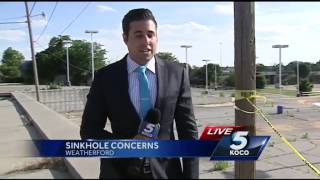 [Speaker Notes: KOCO TV. (2015, June 05). Weatherford building about to be swallowed by sinkhole [Video]. YouTube. https://www.youtube.com/watch?v=HCUthn8Z_KY]
You’re Stressing Me Out Lab
Today we are going to explore what happens to rocks under different types of stressors. In a group of three, each member will perform one of the three following stressors:
Tensional stress
Compressional stress
Shear stress
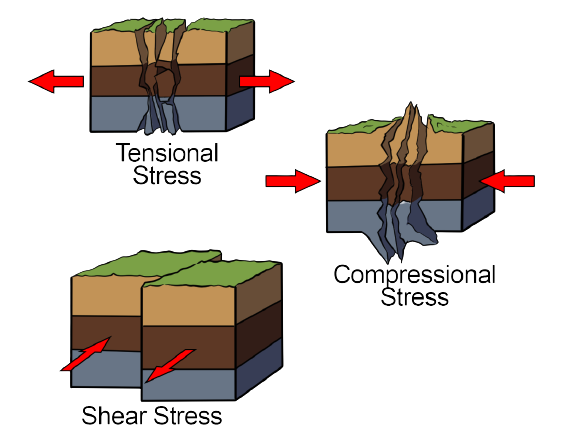 The Rock Cycle
Take a few minutes to read the Minerals, Rocks, and the Rock Cycle article.
As you read, highlight any information about the rock cycle you deem important.
You will use the information you gather in the next activity.
The Rock Cycle
After you’ve read your article, connect with your group to complete the following:
Choose a rock (igneous, sedimentary, or metamorphic) to:
Write a short description 
Draw an illustration of that rock going through the rock cycle
Each student in your group is responsible for illustrating one of the phases, with a short description of what is occurring at that stage of the rock cycle.
Rock Cycle Song
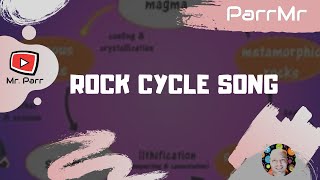 [Speaker Notes: ParrMr. (2011, April 03). Rock cycle song [Video]. YouTube. https://www.youtube.com/watch?v=53lMdHzvGCQ]
WE WILL ROCK YOU!
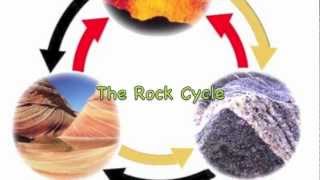 [Speaker Notes: Emily B. (2012, October 29). WE WILL ROCK YOU! (The rock cycle) [Video]. YouTube. https://www.youtube.com/watch?v=r68iEwYdbh4]
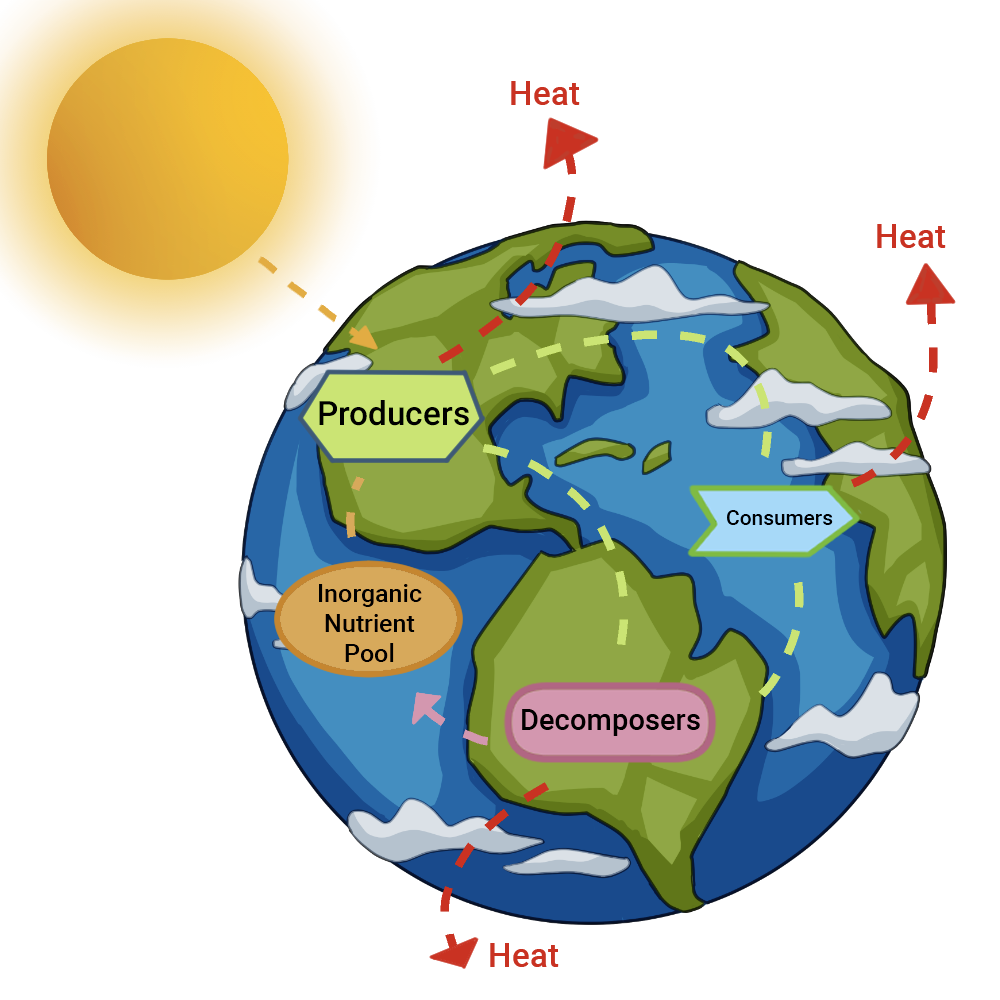 Biogeochemical Cycles
With your Group:
Research facts about at least three (3) different stages of a given cycle (water, carbon, nitrogen) and what drives the movement of the element to each part of the cycle.
Be prepared to draw your cycle.
[Speaker Notes: Image credit: Biogeochemical cycles: Figure 1 by Eva Horne and Robert A. Bear; source article is CC BY 4.0]
Careers in the Rock Cycle Field
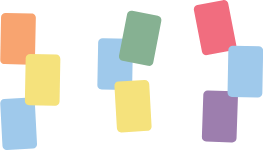 With your group, sort your cards into categories. 
Use the QR codes for each career to gather information as you sort.
Each career should have:
Career title
Required education level
Years of education needed
Salary range
[Speaker Notes: K20 Center. (n.d.). Card sort. Strategies. https://learn.k20center.ou.edu/strategy/147]
Careers Card Sort Solutions
Gallery Walk
Walk around, view the cycles that were researched and drawn by your classmates, and collect data on your Biogeochemical Cycles handout while keeping the essential question in mind: 
How do Earth’s materials cycle through living and nonliving components?
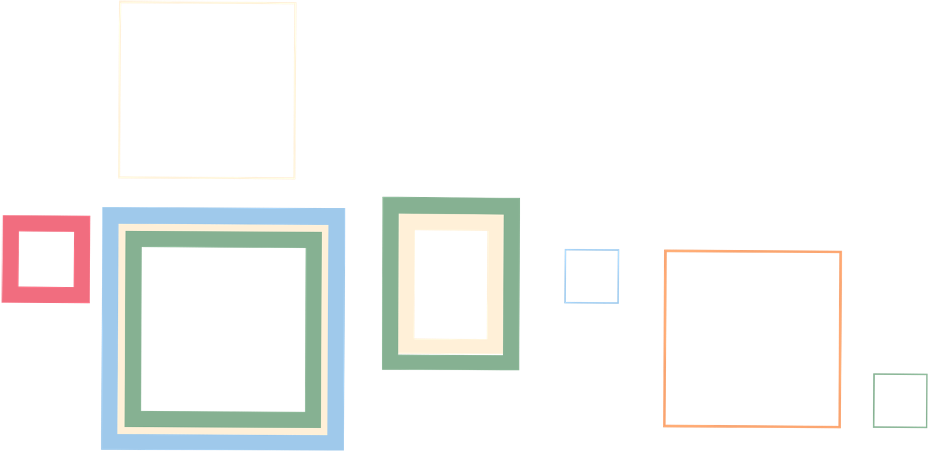 [Speaker Notes: K20 Center. (n.d.). Gallery walk / carousel. Strategies. https://learn.k20center.ou.edu/strategy/118]
Essential Question
How do Earth’s materials cycle through living and nonliving components?
Career Reflection
Choose the career that interests you most from the choices on your handout.
Once you have chosen a career option, answer the questions on your handout.
Use the QR codes from the Card Sort to help you research your answers.